RISK BASED INSPECTION AND MAINTENANCE PLANNING OF MITER GATES
Authors : Thuong Van DANG, Pablo G. MORATO,  Quang Anh MAI, Philippe RIGO
Department of ArGEnCo, Faculty of Applied Sciences, University of Liège, Belgium
TARGET STRUCTURES
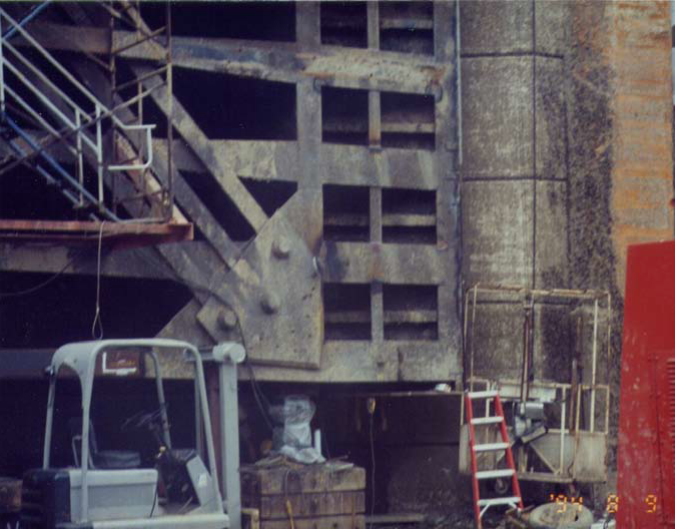 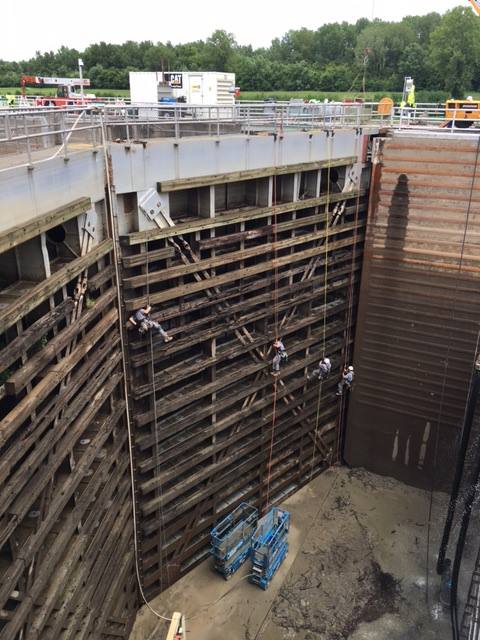 29-09-19
2
METHODOLOGY
Cyclic loading
Fatigue
Inspection 
and Repair
Failure
Total cost
Inspection cost
Optimum
Optimal strategy
Expected cost
Failure cost
Lock gates : miter gates, vertical lift gates,
Movable weirs, tainter gate
Maintenance efforts
Repair cost
29-09-19
3
Message Objective
2 solutions:
29-09-19
4
Outline
Equivalent stress range

Fatigue crack growth model

Dynamic Bayesian Network (DBN)

Risk based decision analysis

Conclusion
29-09-19
5
Equivalent stress range
m, C: material parameters
n : number of lockages (cycles)
T : time of observations (years)
29-09-19
6
Fatigue crack growth model
29-09-19
7
Fatigue crack growth model
29-09-19
8
Bayesian Network
Bayesian network
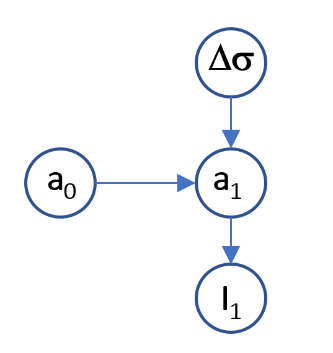  stress range (Mpa) 
The damage crack size a0 and a1(mm) 
Variable I1 stands for a possible inspection outcome of the condition a1
I1 = 0 No inspection
I1 = 1 Inspection
Inspection decisions
29-09-19
9
Dynamic Bayesian Network
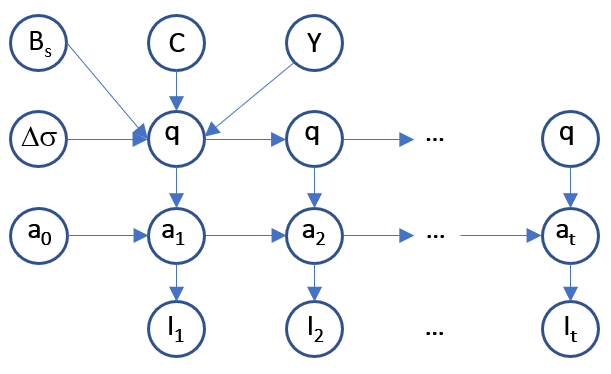 29-09-19
10
Dynamic Bayesian Network
Instantiating the inspection variable It
Updating failure probability
29-09-19
11
Risk based decision analysis
29-09-19
12
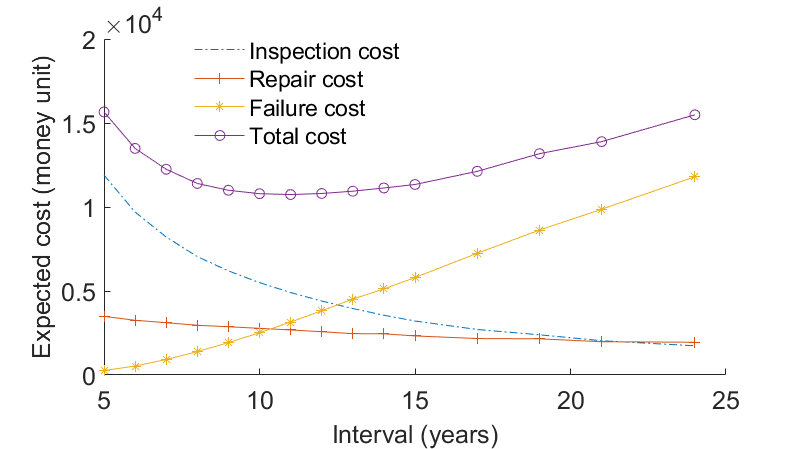 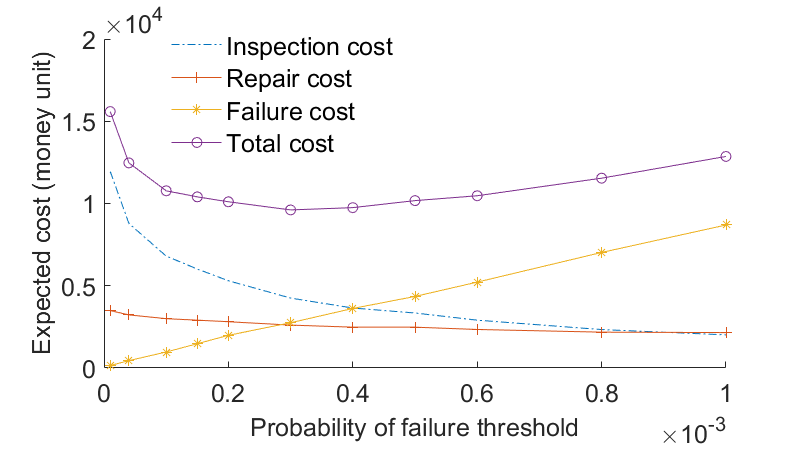 Risk based decision analysis
Optimum
Optimum
29-09-19
13
Conclusions
The different stress-ranges occurring during the year are represented by an equivalent stress-range value.

A framework where Dynamic Bayesian network is used for risk-based inspection planning of a miter gate welded joint considering inspection data. 

Further work can be used to consider the multiple structural components of a gate.
29-09-19
14